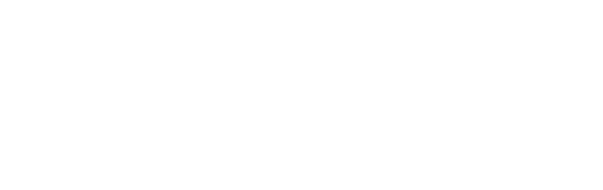 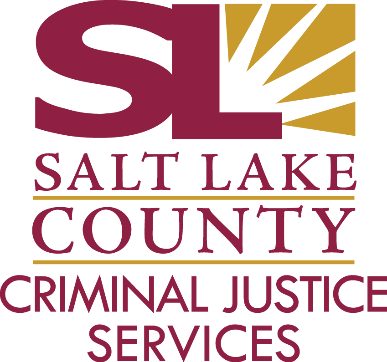 Jail Resource Reentry Program
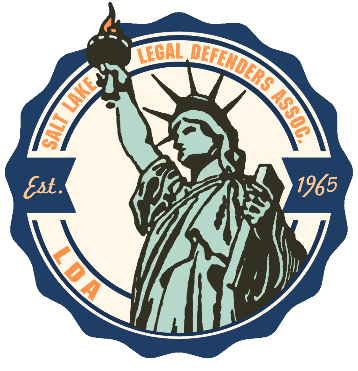 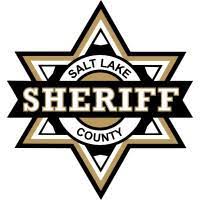 (JRRP)
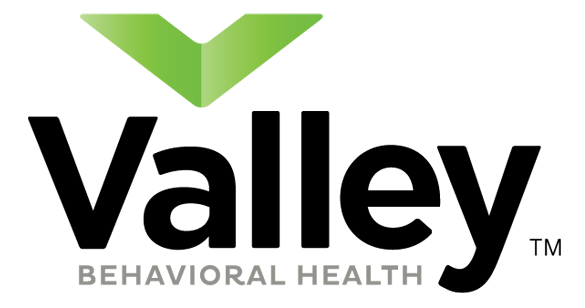 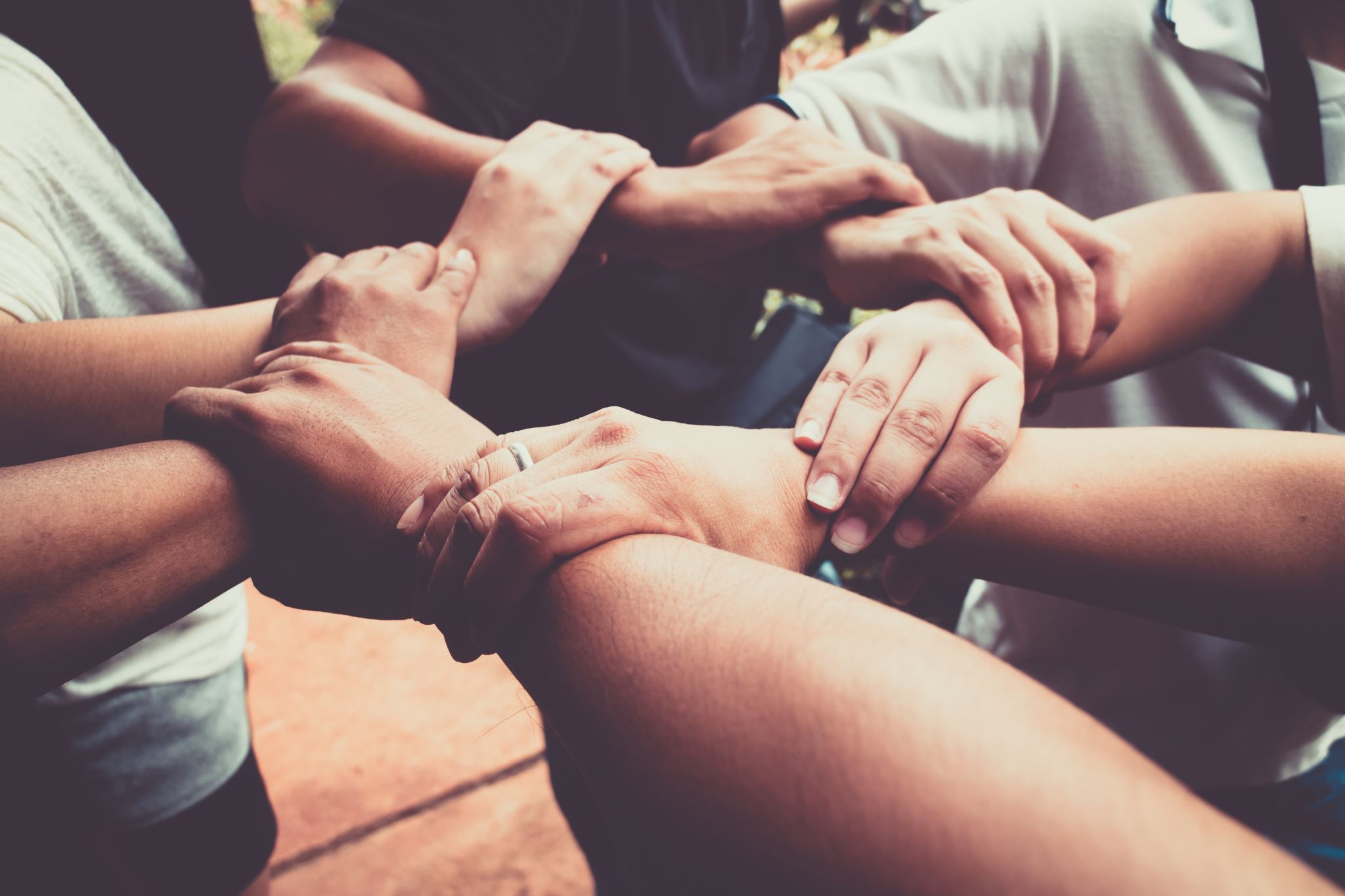 JRRP provides a short-term location to wait for information, services, and referrals
Help navigate the transition from jail back into the community by offering access to services and support they may need to stabilize, stay healthy and regain self-sufficiency. 

Reduce disruptive behavior in the community after release. 

Decrease the likelihood that the person will re-offend and return to jail.
[Speaker Notes: Lesson descriptions should be brief.]
The Soft Opening
April 1, 2022
Began helping clients who were exiting the jail, provided hands-on staff training and enhanced relationships with stakeholders.
We were able to identify barriers and establish pathways to solutions.
[Speaker Notes: Wait times for detox (hours/days), women's DV shelter (1 week), treatment (days/weeks)]
Top Client
Legal and Supervision
Needs
Medicaid
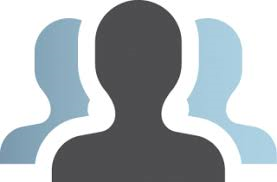 Housing
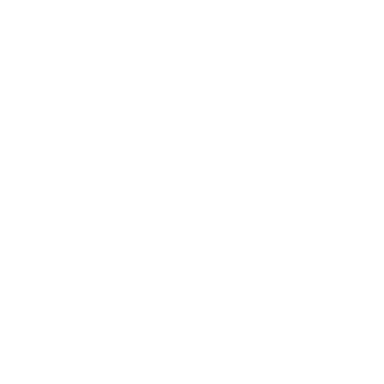 Shelter Survey Results
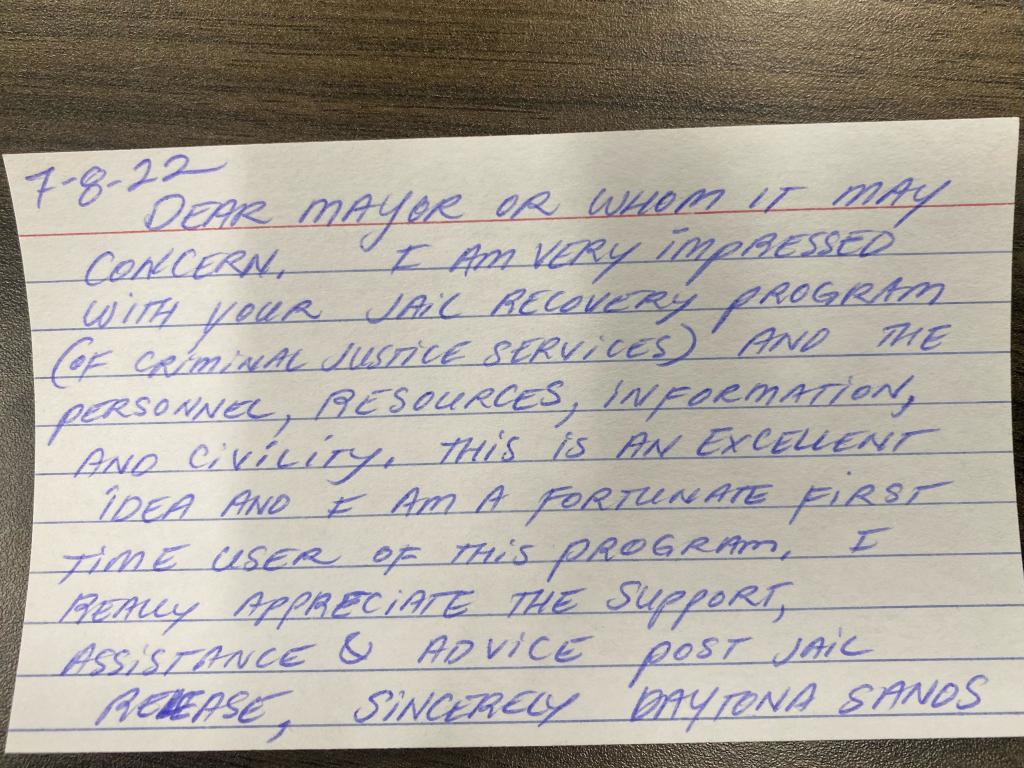 One of Many Wins
Project Budget Three Years: $5,307,740
Funding: Grant, County & ARPA
$1,000,000 Bureau of Justice Grant: Innovations in Re-entry Initiative Building System Capacity and Testing Re-entry Strategies 
Planning
Implementation
Evaluation
$1,000,000 County Match
$3,307,740 ARPA
Project Budget and Funding
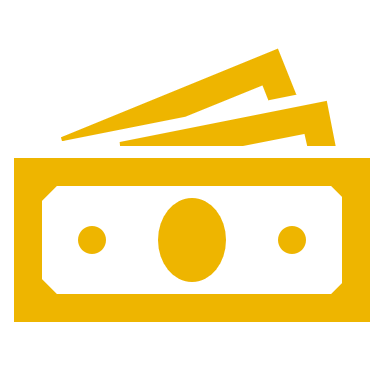 Moving Forward
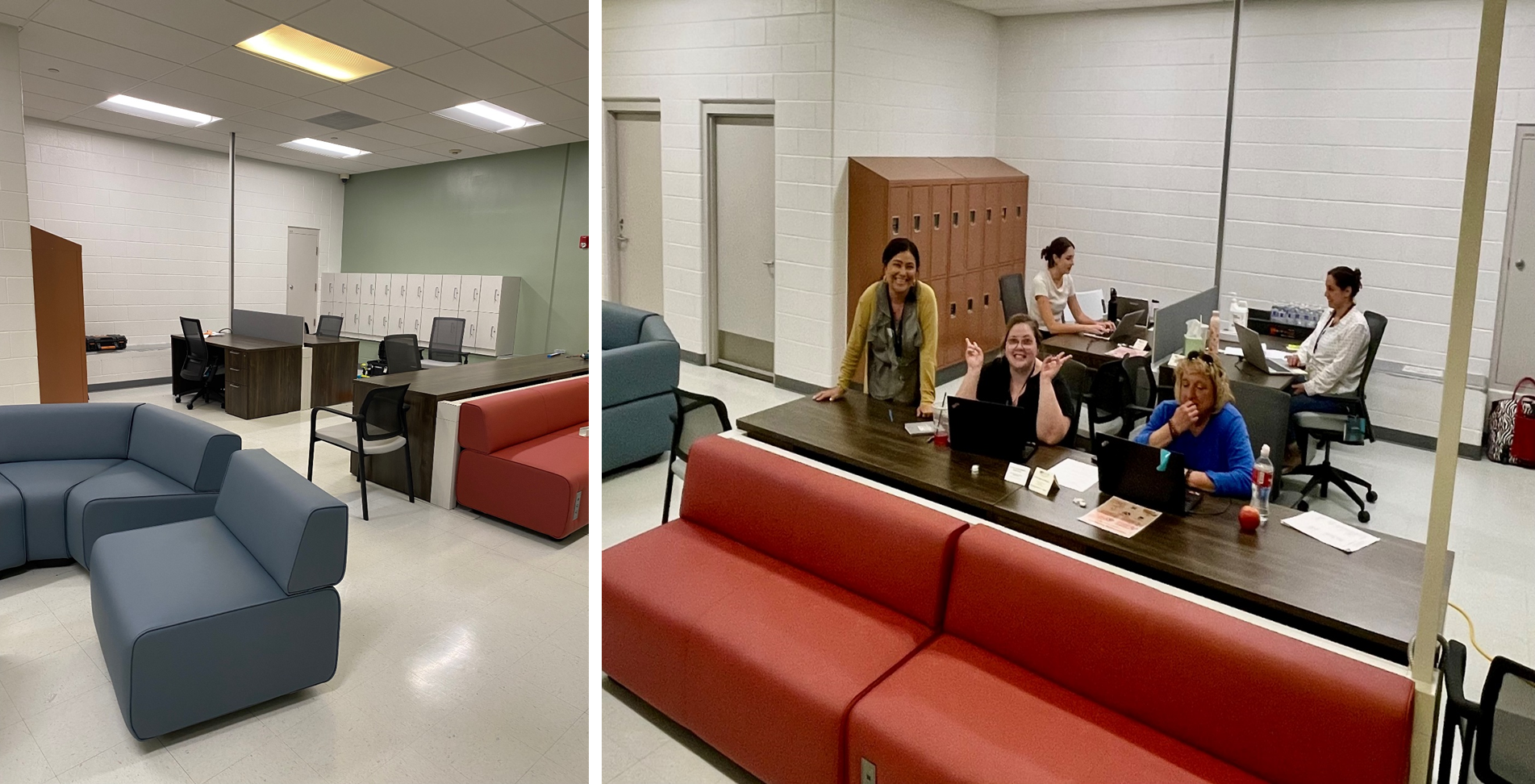 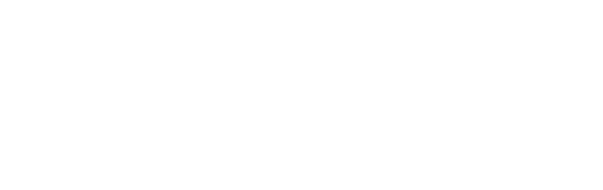 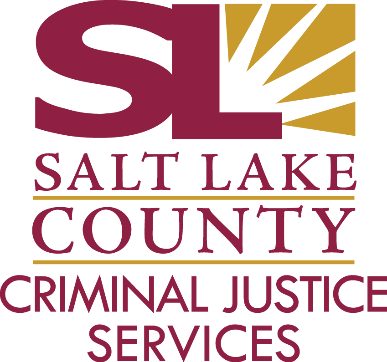 JRRP Data Update
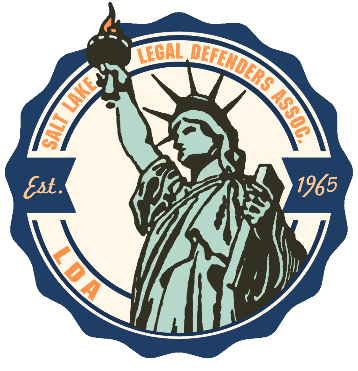 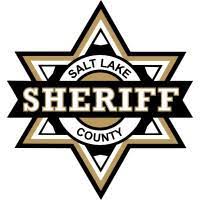 May 1 – July 18, 2022
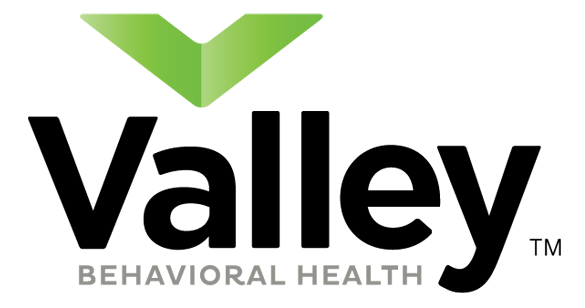 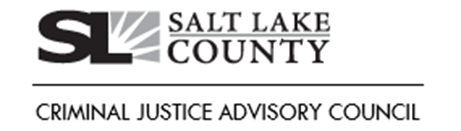 Data Notes
Data Notes
Qualifying Releases

These were the top release types that could have JRRP interactions

This counts only the last release type
General Statistics
468 JRRP Interactions between May 1 and July 18
General Statistics
468 JRRP Interactions between May 1 and July 18
Expanded Hours
Example Case: Sean
JRRP Interaction on 6/9
Referral to Medicaid
Housing and Transportation Information

Released on Time Served after serving a sentence

Waited in the JRRP an hour before the center was open
JRRP Interaction on 6/9
Referral to Medicaid
Housing and Transportation Information

Released on Time Served after serving a sentence

Waited in the JRRP an hour before the center was open

One of two Time Served releases to get a Medicaid referral so far
Example Case: Sean
Interactions by Selected Release Types
Some release types have more JRRP Interactions than others

Table only counts releases during JRRP Hours
Interactions by Selected Release Types
Some release types have more JRRP Interactions than others

Table only counts releases during JRRP Hours
JRRP Demographics
Individuals with JRRP interactions mirror the demographics of all jail releases 

Charge severity and charge type are very similar between both groups

Exception is a much shorter average length of stay
Interactions by Service Provided
The top services provided are information about court and supervision

This may be a function of release types
When do qualifying releases happen?
From May 1 to July 18:
When do qualifying releases happen?
From May 1 to July 18:
Large Chunk of Time Served Releases
Interactions by Service Provided
The top services provided are information about court and supervision
Outcomes to be Tracked – BJA and ARPA
Recidivism
Reduce number of future bookings
Increase time between bookings
Reduce number of FTAs/warrants

Community service connectivity
Warm hand-offs to treatment
Medicaid referrals
Term of engagement in services

Initial data reporting to occur 6-12 months after program start.
JRRP is still very new, with many planned resources and data still to come

Continue to explore data and evaluate system and resource gaps more thoroughly

Recommendation: Establish work group to examine release times
Representation from agencies to include: CJS, Sheriff, LDA, DA, and Others?
Conclusion and Next Steps
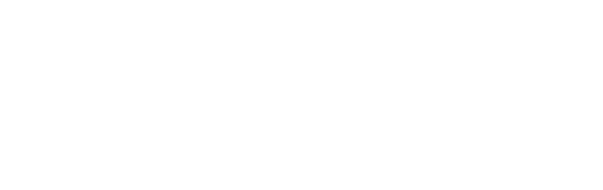 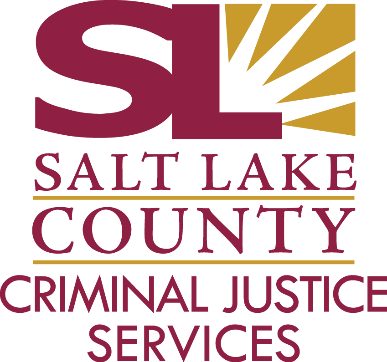 Thank you!
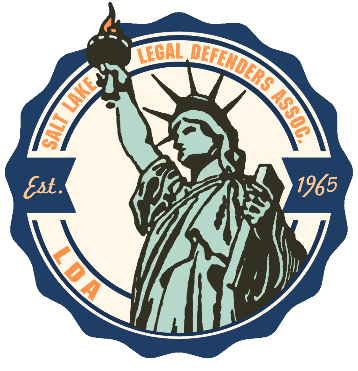 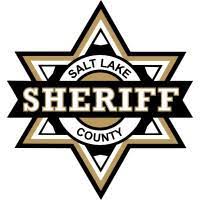 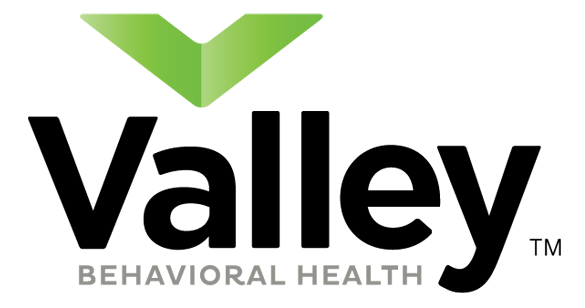